CHÀO MỪNG CÁC EM ĐẾN VỚI TIẾT HỌC HÔM NAY!
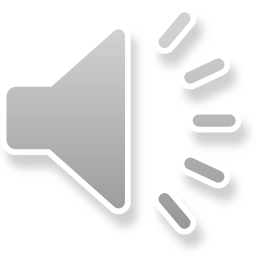 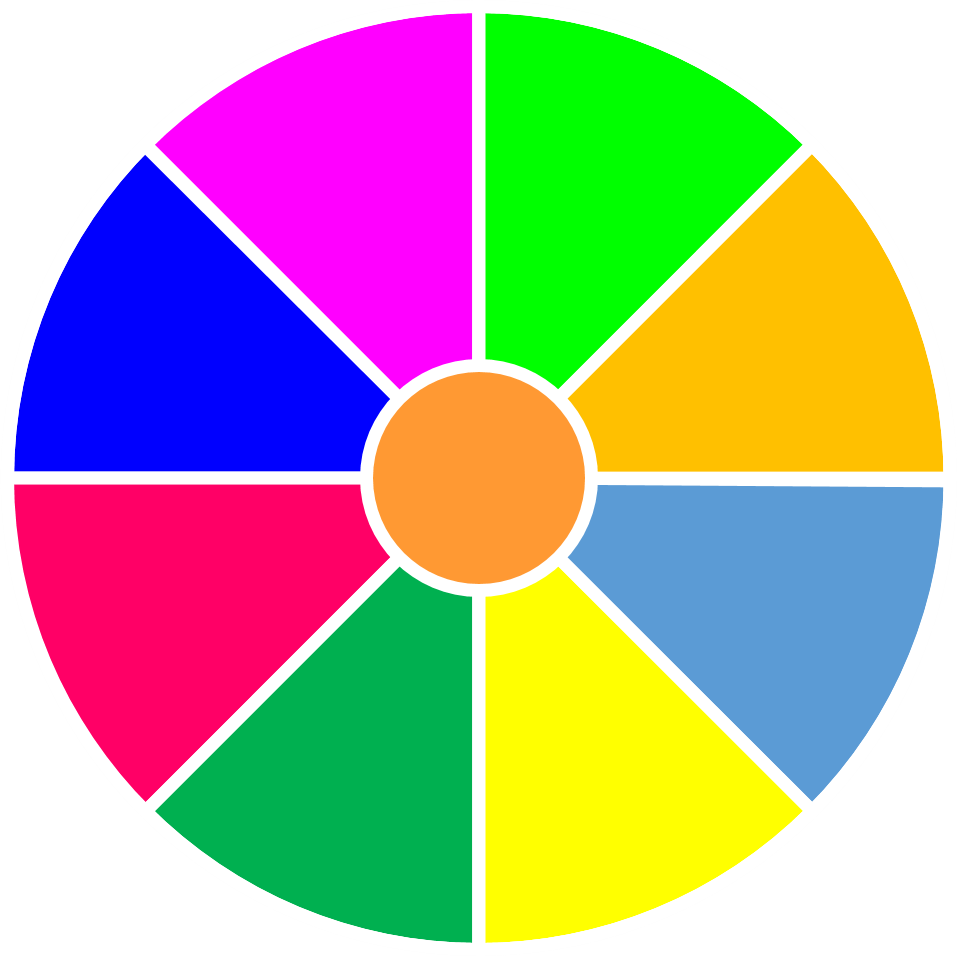 VÒNG QUAY 
MAY MẮN
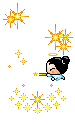 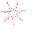 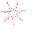 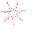 20
30
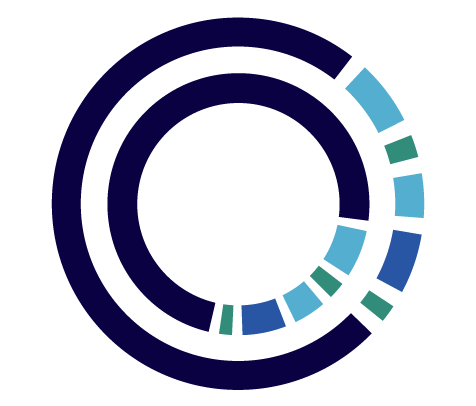 1
2
40
10
3
4
50
80
QUAY
60
70
[Speaker Notes: Bấm nút quay để quay. Bấm vào tâm vòng tròng để ngừng quay. Sau khi chơi xong bấm nút góc trái phía dưới để đến slide bài học mới]
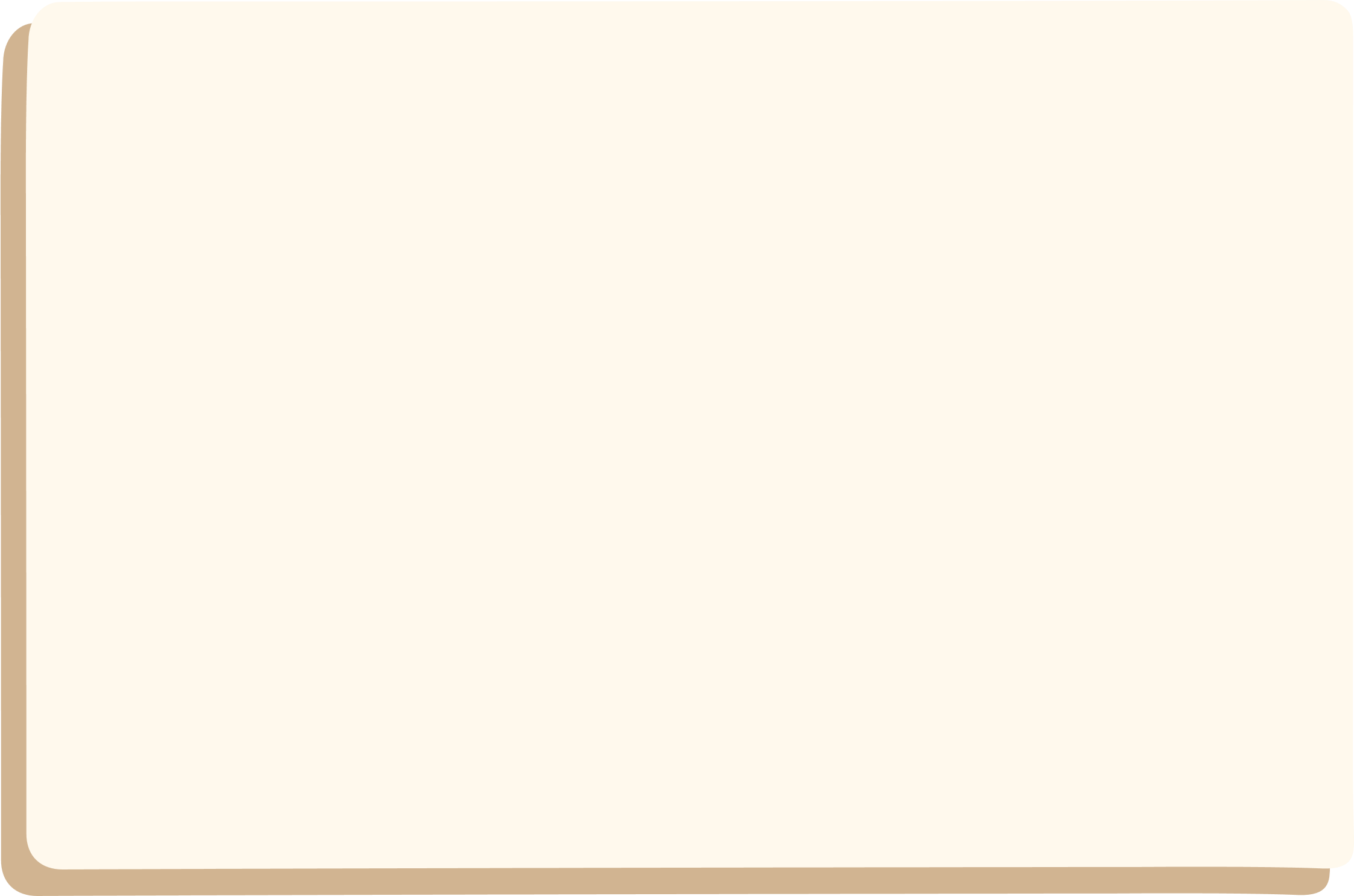 Câu 1: Để trình diễn một slide trong Powerpoint, ta bấm
A. Phím F5
B. Phím F2
C. Phím F12
D. Phím F1
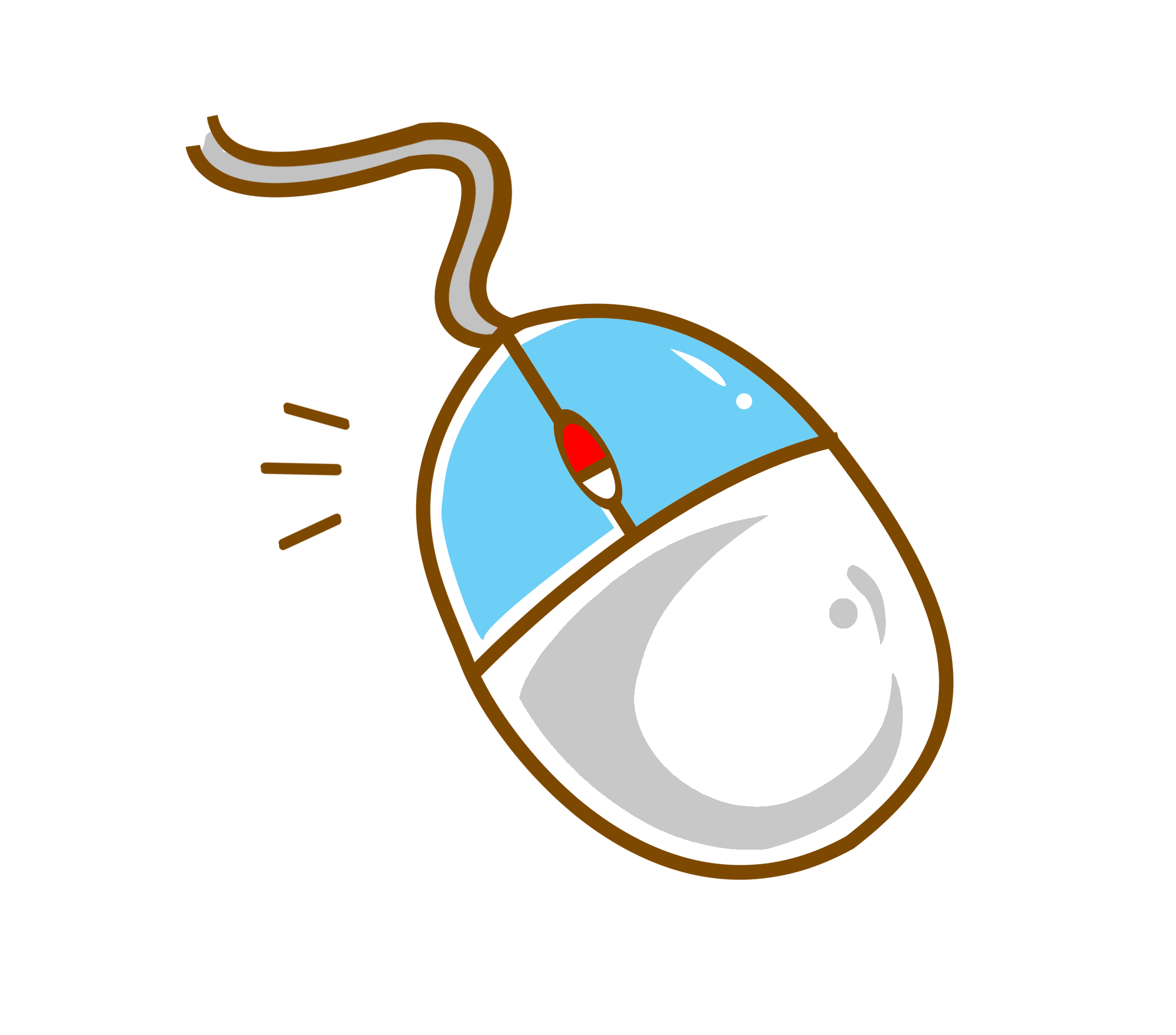 [Speaker Notes: Sau khi hiển thị đáp án, bấm nút màu xanh ở góc màn hình để quay lại slide trò chơi]
Câu 2: Để tạo một slide giống hệt như slide hiện hành mà không phải thiết kế lại, người sử dụng
A. Chọn Insert -> Duplicate
B. Chọn Insert -> New slide
C. Chọn Insert -> Duplicate slide
D. Không thực hiện được
[Speaker Notes: Sau khi hiển thị đáp án, bấm nút màu xanh ở góc màn hình để quay lại slide trò chơi]
Câu 3: Muốn xóa slide hiện thời khỏi giao án điện tử, người thiết kế phải
Chọn tất cả đối tượng trên slide và nhấn phím Delete
Chọn tất cả đối tượng trên slide và nhấn phím Backspace
Chọn Edit -> Delete Slide
Nhấn chuột phải lên slide và chọn Delete
[Speaker Notes: Sau khi hiển thị đáp án, bấm nút màu xanh ở góc màn hình để quay lại slide trò chơi]
Câu 4: Để lưu một đoạn văn bản đã được chọn vào vùng nhớ đệm (clipboard) mà không làm mất đi đoạn văn bản đó ta chọn
A. Ctrl X
B. Ctrl C
C. Ctrl V
D. Ctrl B
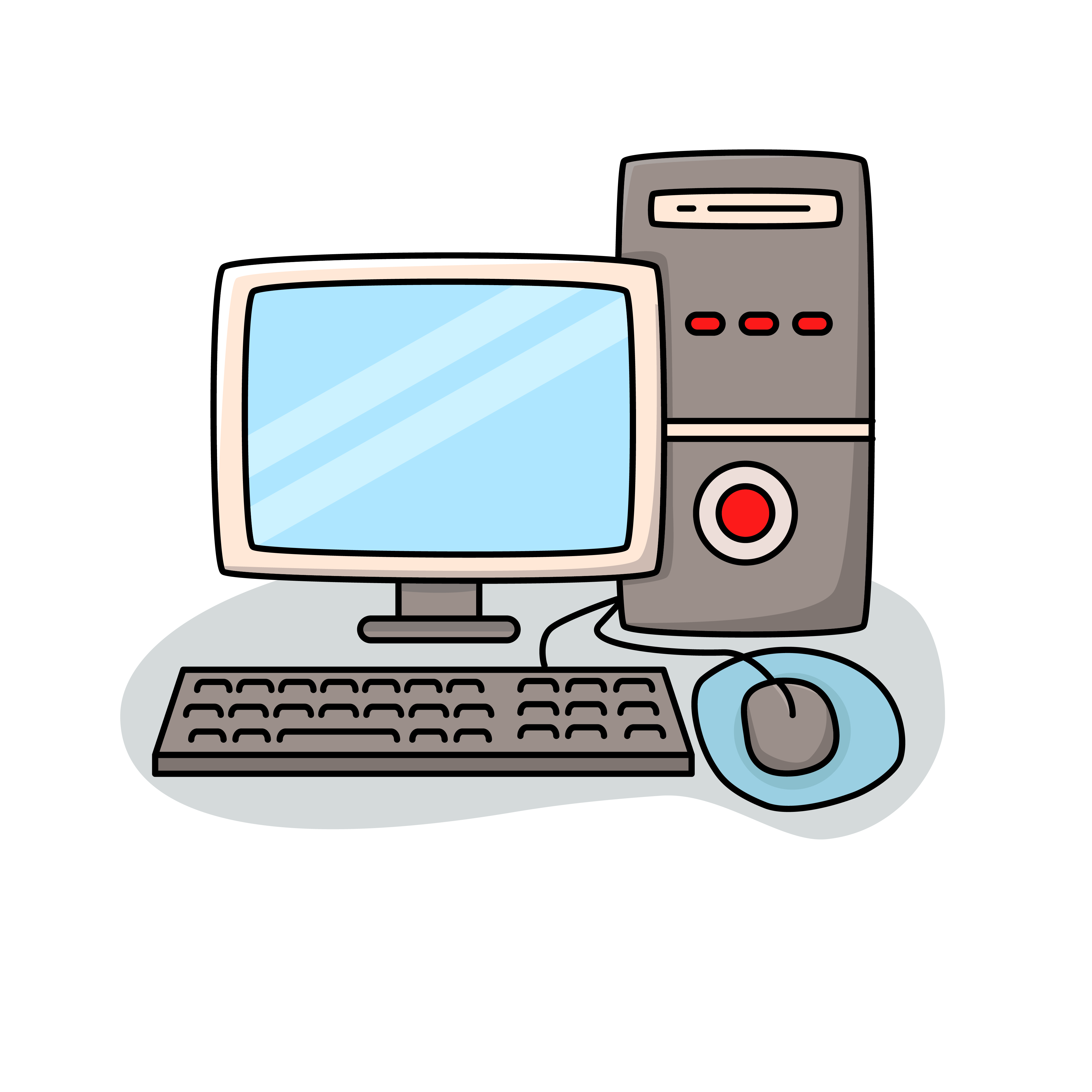 [Speaker Notes: Sau khi hiển thị đáp án, bấm nút màu xanh ở góc màn hình để quay lại slide trò chơi]
CHỦ ĐỀ 5: GIẢI QUYẾT VẤN ĐỀ VỚI SỰ TRỢ GIÚP CỦA MÁY TÍNH
BÀI 14: THUẬT TOÁN TÌM KIẾM TUẦN TỰ
NỘI DUNG BÀI HỌC
02
01
Khởi động
Khám phá
04
03
Vận dụng
Luyện tập
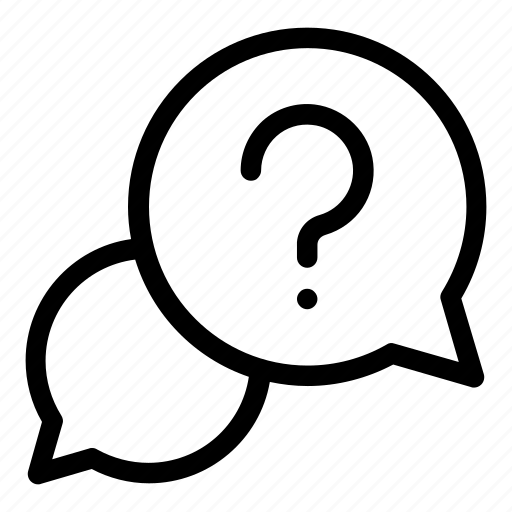 KHỞI ĐỘNG
Gia đình bạn An bán giống cây cho bà con nông dân trong vùng. Hôm nay có một khách hàng gọi điện đến mua cây giống và nhờ mẹ An chở giống cây đến nhà. Thông tin khách hàng được mẹ An ghi trong cuốn số lưu danh sách khách hàng gồm họ, tên, địa chỉ, số điện thoại.
Em hãy cùng An giúp mẹ tìm địa chỉ từ danh sách khách hàng để chuyển cây giống nhé!
Ta có sơ đồ khối mô tả thuật toán tìm kiếm tuần tự địa chỉ khách hàng:
Bắt đầu
Danh sách khách hàng, 
Họ tên khách hàng yêu cầu
Xem họ tên khách hàng đầu tiên
Ghi ra địa chỉ của khách hàng
Đúng
Có đúng họ tên khách hàng cần tìm không?
Sai
Không tìm thấy khách hàng
Đúng
Có đúng là đã hết danh sách không?
Sai
Kết thúc
Xem họ tên khách hàng tiếp theo
KHÁM PHÁ
Em hãy quan sát, đọc danh sách khách hàng được mẹ An ghi trong Bảng 14.1 như sau:
Hoạt động 1: Tìm địa chỉ
Bảng 14.1. Danh sách khách hàng
Em hãy kẻ Bảng 14.2 vào vở và điền các bước thực hiện thuật toán tìm kiếm tuần tự để tìm ra địa chỉ của khách hàng có tên là Thanh Trúc.
Bảng 14.2. Các bước tìm địa chỉ khách hàng
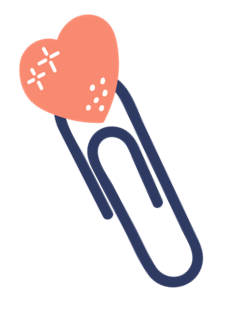 Sai
Sai
Nguyễn An
Trần Bình
Sai
Sai
Sai
Hoàng Mai
Sai
-
Thanh Trúc
Đúng
Đọc thông tin Mô tả thuật toán tìm kiếm tuần tự bằng ngôn ngữ tự nhiên SGK trang 73 và trả lời câu hỏi:
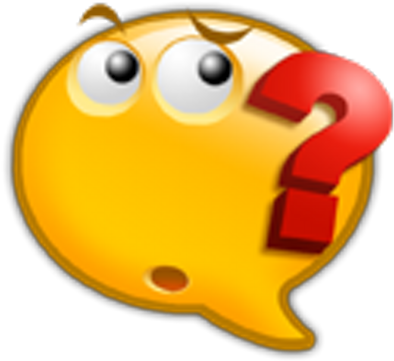 Em hãy nêu các bước mô tả thuật toán tìm kiếm tuần tự bằng ngôn ngữ tự nhiên.
Các bước mô tả thuật toán tìm kiếm tuần tự bằng ngôn ngữ tự nhiên:
Bước 2:
Bước 3:
Bước 1:
Nếu giá trị của phần tử đang xét bằng giá trị cần tìm thì chuyển sang Bước 4, nếu không thì thực hiện bước tiếp theo (Bước 3).
Kiểm tra đã hết danh sách chưa. Nếu đã hết danh sách thì chuyển sang Bước 5, nếu chưa thì lặp lại từ Bước 2.
Xét phần tử đầu tiên của danh sách.
Bước 5:
Bước 4:
Trả lời Không tìm thấy; Kết thúc.
Trả lời Tìm thấy và chỉ ra vị trí phần tử tìm được; Kết thúc.
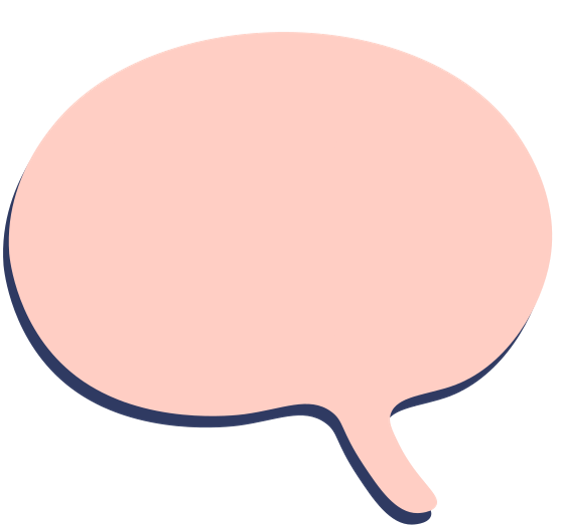 Ghi nhớ
Điều kiện của vòng lặp tìm kiếm là chừng nào chưa tìm thấy và chưa tìm hết thì còn tìm tiếp.
LUYỆN TẬP
Cho danh sách tên các nước sau đây:
Bolvia, Albania, Scotland, Canada, Vietnam, Iceland, Portugal, Greenland, Germany.
Em hãy kẻ Bảng 14.3 vào vở và điền các bước thực hiện thuật toán tìm kiếm tuần tự để tìm tên nước Iceland trong danh sách.
Bảng 14.3: Các bước tìm kiếm tuần tự
Sai
Sai
Sai
Sai
Sai
Sai
Sai
Sai
Sai
Sai
Tìm thấy ở vị trí số 6
Đúng
Câu 1. Thuật toàn tìm kiếm tuần tự thực hiện công việc gì?
A. Lưu trữ dữ liệu.
B. Sắp xếp dữ liệu theo chiều tăng dần.
C. Xử lí dữ liệu.
D. Tìm kiếm dữ liệu cho trước trong một danh sách đã cho.
Câu 2. Thuật toán tìm kiếm tuần tự thực hiện công việc như thế nào?
A. Sắp xếp lại dữ liệu theo thứ tự của bảng chữ cái. 
B. Xem xét mục dữ liệu đầu tiên, sau đó xem xét từng mục dữ liệu tiếp theo cho đến khi tìm thấy mục dữ liệu được yêu cầu hoặc đến khi hết danh sách. 
C. Chia nhỏ dữ liệu thành từng phần để tìm kiếm.
D. Bắt đầu tìm từ vị trí bất kì của danh sách.
VẬN DỤNG
Em hãy lập danh sách những cuốn sách mà em có. Sau đó sử dụng thuật toán tìm kiếm tuần tự để tìm một cuốn sách trong danh sách đó.
Gợi ý: Lập bảng liệt kê các bước tương tự mô phỏng trong SGK để thực hiện thuật toán tìm kiếm tuần tự.
HƯỚNG DẪN VỀ NHÀ
Ôn tập lại kiến thức đã học
01
Hoàn thành bài tập vận dụng
02
Đọc trước bài sau - Bài 15: Thuật toán tìm kiếm nhị phân
03
CẢM ƠN CÁC EM ĐÃ LẮNG NGHE BÀI GIẢNG!